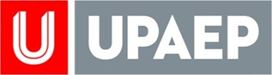 Los actores del currículo en México: un campo de conocimiento en constitución.
Carrasco Lilaitzel
De la Torre J. Arturo
Gutiérrez Ma. Isabel
Orduña Mónica
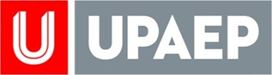 División del trabajo
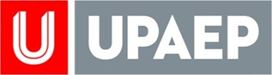 Enfoques teóricos
Autores clásicos

Tyler (1973), se empieza a ver al currículo como objeto de estudio.
Phillip Jackson (1968), la vida en las aulas. Es uno de los primeros investigadores que presta atención a las opiniones de los profesores y lo que sucede al interior de las aulas.
Schwab (1974), señala realizar estudios en el aula para proponer las opciones de cambio en el currículo.
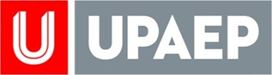 Enfoques teóricos
Autores clásicos

Stubbs y Dalamont (1978), Hargreaves (1986), Coll (1987), comprueban que la medación en el currículo no solamente corresponde al docente sino que las cogniciones y significaciones de los estudiantes también son importantes.
Ferry, Honoré, Filloux, señalan que nadie forma a otra, cada sujeto se forma a sí mismo.
Gabriela Hierro, Paulo Freire y Fernando Savater, consideraciones éticas y filosóficas en la educación, que llevaron a estudios de servicio social.
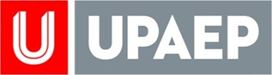 Enfoques teóricos
Autores contemporáneos

Van Dijk (2006), observar el currículo con un enfoque holístico.
Filloux (2004), observaciones de actores y los roles sociales y profesionales.
Weiss (2012),  las vivencias tanto de los docentes como de los estudiantes son importantes  para el desarrollo de las identidades de cada uno.
Erickson y Shultz (1992),  la perspectiva de los estudiantes requerirá atender sus vivencias en el currículo y la relación de su enseñanza con los maestros, además de la influencia de la familia y amistades en relación a la escuela.
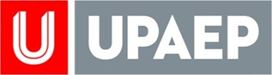 Enfoques teóricos
Autores contemporáneos

Gerardo García y Concepción Barrón (2011), trayectoria escolar , índice de graduación e abandono de los estudios.
Senge (2002), actitud de los docente ante las reformas e innovaciones escolares.
Magendzo (2003), para elaborar un currículo hay que “negociar saberes”.
Frida Díaz Barriga, José Luis Martínez y Belén Cruz (2011), modelos académicos e innovación curricular.
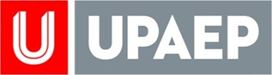 Hallazgos
Desde las perspectiva docente, algunos métodos didácticos no son los más adecuados para el aprendizaje significativo.
Diversidad de representaciones sociales entre los estudiantes.
Factores motivacionales y afectivos durante el proceso de E-A.
Influencia de los profesores.
Estudiantes comprometidos con necesidades sociales de su país y población.
Flexibilidad del currículum.
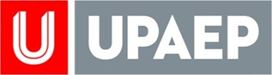 Hallazgos
Políticas de cambio generan conflictos entre los docentes.
Infraestructura no apropiada o condiciones para asegurar el proceso de transformación en las aulas.
Cuerpos colegiados desorganizados.
El currículo, sigue siendo el foco intelectual y organizativo de los procesos educativos.
Escuela = prestadora de servicios, alumno = cliente.
Pocos estudios en educación básica y media superior.
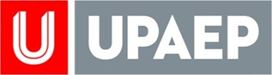 Líneas de continuidad
Vivencias en el currículo.
Significado otorgado a lo aprendido.
Proceso de evaluación, para la toma de decisiones y la mejora en la educación.
Tutoría, atención de necesidades que los estudiantes tienen en su vida personal y profesional.
La investigación como elemento curricular, requiere ser una opción para el desarrollo profesional.
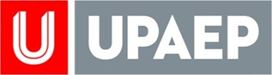 Líneas de continuidad
Forma en que los estudiantes se acercan al conocimiento, su participación en aula e interacción con el docente.
Concepción previa de los estudiantes con relación a la enseñanza para la consolidación de los procesos de formación.
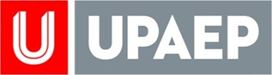 Líneas de continuidad
Formación de docentes que promuevan ambientes de aprendizaje desde distintas perspectivas.
Idoneidad de las prácticas con relación a la teoría.
Los educadores como agentes activos.
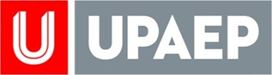 Líneas de continuidad
Perfil docente = saber hacer.
Indagar cambios que la sociedad vive de manera acelerada en los proyectos educativos actuales.
Indagar los escenarios educativos desde diferentes ángulos y disciplinas sobre todo lo curricular.
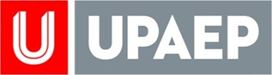 Tendencias
En general:
Considerar a los estudiantes y docentes como actores activos en la innovación curricular. Son actores curriculares.
Tipos de investigación: hipótesis validadas con información empírica y fundamento teórico e interpretación cualitativa: metodología mixta.
Nivel educativo predominante: licenciatura.
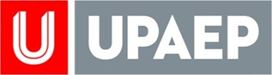 Tendencias
Estudiantes como actores:
Inclinación a considerar a los estudiantes desde su propia experiencia, expresandose.
Se les considera como mediadores activos en las prácticas curriculares, así como su poder en el aula para la implementación del currículum.
Creciente interés por comprender factores de la relación estudiantes-docentes: imagen mutua.
Factores que intervienen en las reformas curriculares: resistencias, inconsitencias, roles.
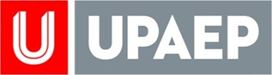 Tendencias
Docentes como actores:
Se investiga el rol del docente y su importancia en el éxito de la innovación curricular, más allá de su mera capacitación para implementar las innovaciones curriculares, en 3 líneas:
Representaciones docentes en las reformas e innovaciones curriculares.
Práctica y formación docente.
Búsqueda de identidades (profesional, académica e institucional).
Urgencia de involucrar a los profesores como actores activos en todo el proceso de innovación curricular: en su planeación, implementación, evaluación e innovación.
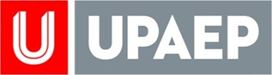 Reflexión
La investigación sobre los actores del currículo incide tanto en los docentes como en los estudiantes universitarios, sin dejar de lado a la institución educativa en su conformación filosófica, social, administrativa y pedagógica-académica, asimismo considera también la relación que implica a todos los actores como responsables directos en el diagnóstico, diseño, implantación, realización  y evaluación del currículo.
Actualmente el currículo presenta a todos los actores un reto educativo debido a la complejidad que la vida profesional le representa a los egresados universitarios para cumplir con los desafíos que la vida actual les exige no únicamente como profesionales expertos, sino como personas íntegras, éticas en permanente formación.
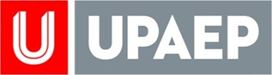 Reflexión
Se presentan investigaciones variadas en cuanto a diferentes enfoques teóricos, hallazgos y líneas de continuidad, así como en tendencias hacia donde se quiera dirigir la formación universitaria y la investigación curricular desde el estudiante y el docente como actores activos del currículo en los procesos formativos, las trayectorias escolares, formación e identidad profesional, las reformas e innovaciones curriculares y las representaciones docentes sobre las reformas curriculares e innovaciones educativas.
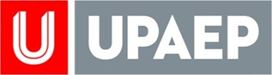 Reflexión
En cuanto a cómo incide en la formación doctoral y las investigaciones doctorales, esta actividad de análisis, síntesis y reflexión sobre el estado del conocimiento del currículo, nos permite un acercamiento a la metodología de búsqueda de información actual sobre un tópico pedagógico, en este caso fue sobre el currículo que pudiera incidir o no en las investigaciones doctorales, sin embargo la práctica metodológica nos sumerge en prácticas de estudio e investigación requerida para la conformación de una tesis doctoral.   
La investigación sobre el currículo quizá no sea el objeto de estudio de los proyectos doctorales de cada uno de los integrantes del equipo, sin embargo, por su trascendencia e impacto educativo, social, laboral, político y económico, el currículo incide necesariamente en cada una de las investigaciones doctorales.